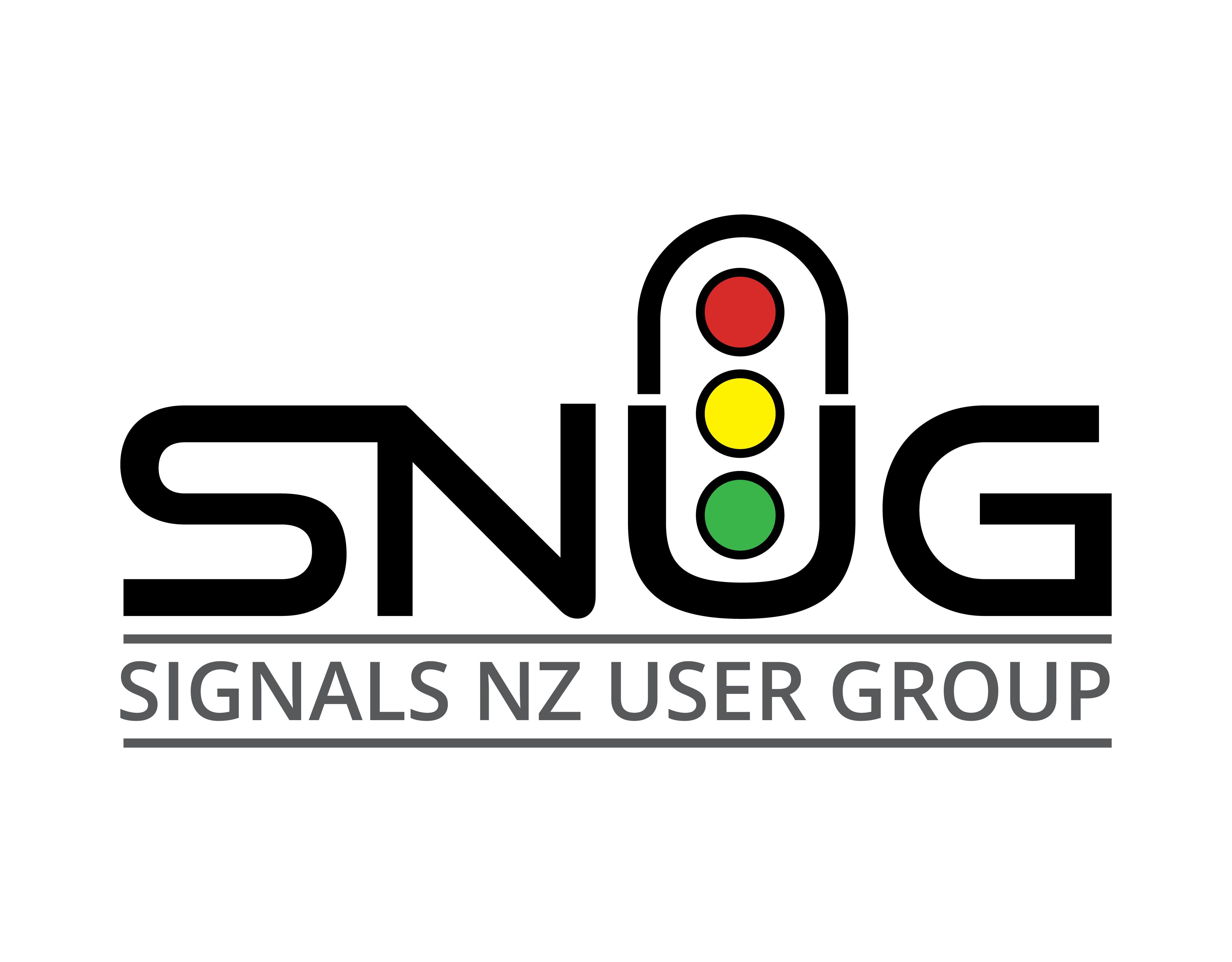 Workshop 2017 – Trinity Wharf Tauranga
My Brief –Workshop Overview
Regional Updates
NZ Innovation
National Signals Specification
Education, Standards, Qualifications
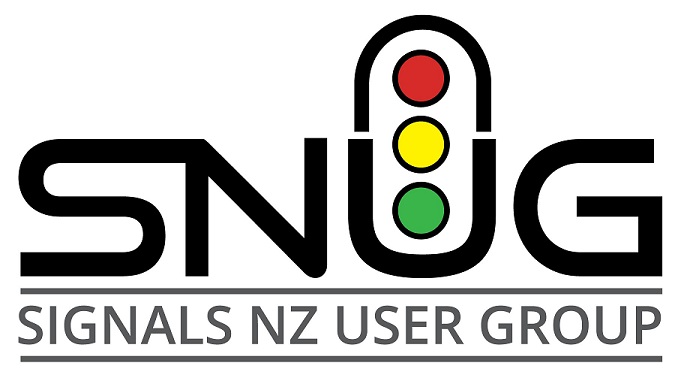 NOT Good Side
Good Side
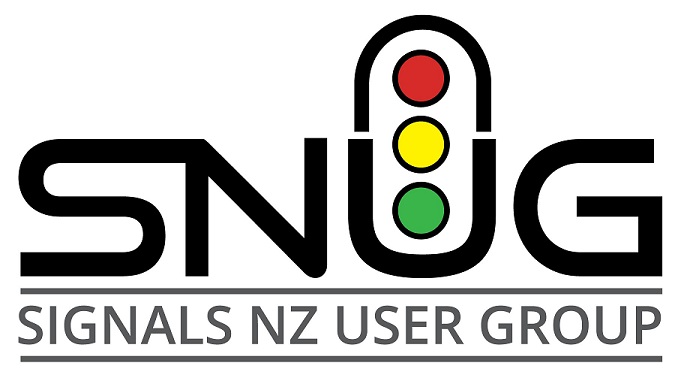 My Brief –Workshop Overview
Regional Updates
NZ Innovation
National Signals Specification
Education, Standards, Qualifications
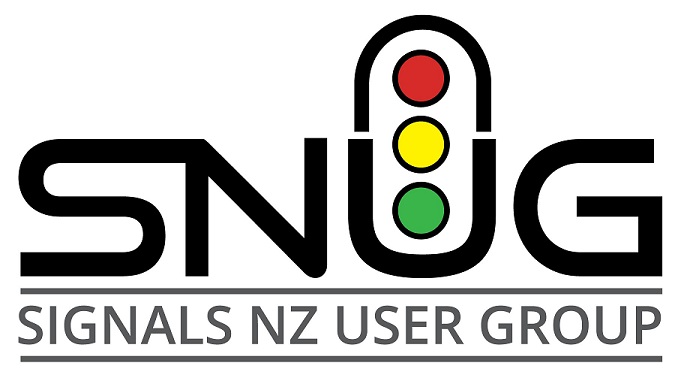